Renewable Energy Resource Assessment and Planning Tijana RadojičićIRENA – Country Support and PartnershipsDar es Salaam, 9 March 2016
Africa Clean Energy Corridor (ACEC)
Develop RE resources and integrate renewable power into grid
Promote cross-border trade of renewable power
Build on  PIDA as well as SAPP and EAPP work (WAPP from now on)
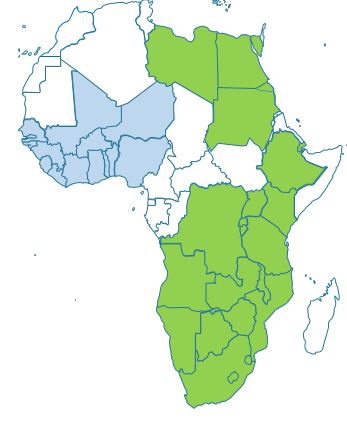 SAPP and 
EAPP
WAPP
ACEC Action Agenda
Zoning and Resource Assessment
Identification of high resource zones for RE development.

Country and Regional Planning
Consideration of cost-effective RE options for power generation in national and regional plans.

Enabling Frameworks for Investment
Opening markets to IPPs, reducing the costs of RE financing and facilitating power trade.

Capacity Building
Development of skills to build, plan, operate, power grids with higher RE shares.

Public Information
Awareness raising and promotion of the ACEC and its benefit.
3
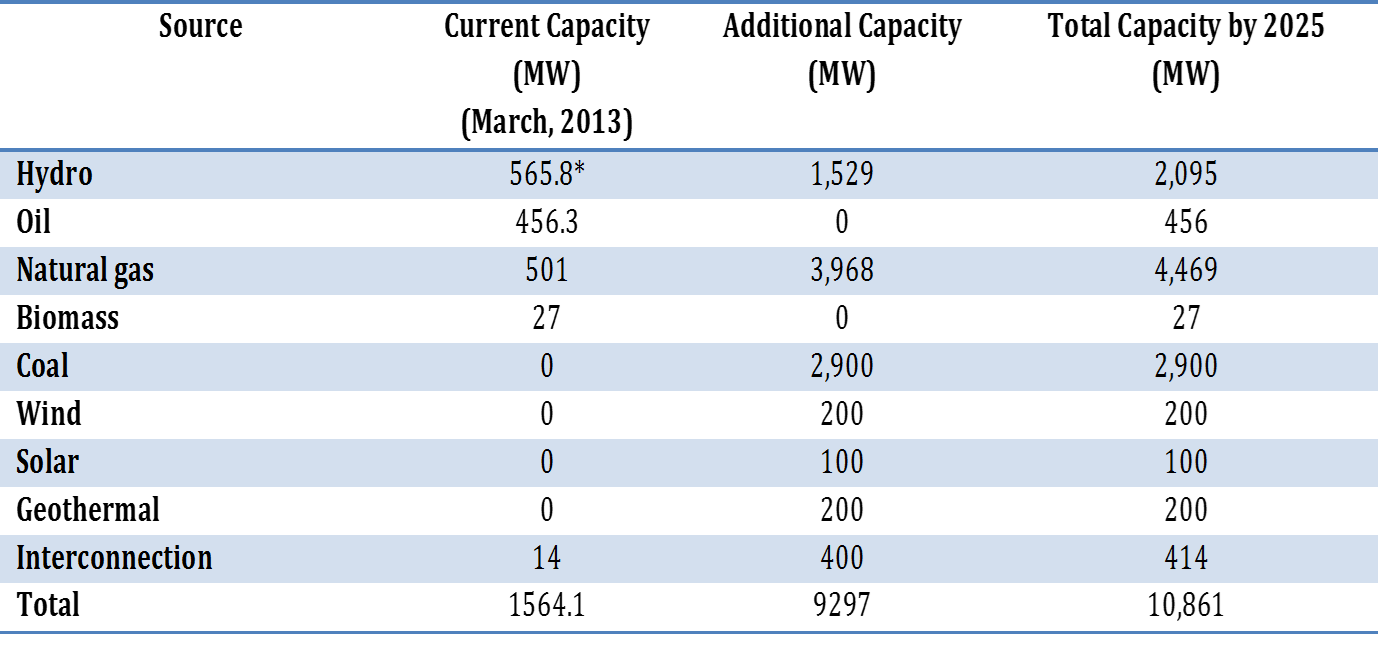 4
Renewable Energy Zoning
Spatial analysis of renewable energy resources 
taking several criteria into account
to identify cost effective, realistically achievable RE resource development zones/project opportunity areas.
Objectives
Identify high-potential renewable energy zones for development.
Facilitate coordinated planning for development of RE resources.
Scope of the Study 
Wind, solar PV, and solar CSP 
       Eastern and Southern African Power Pool countries.
Overview of RE Zoning process
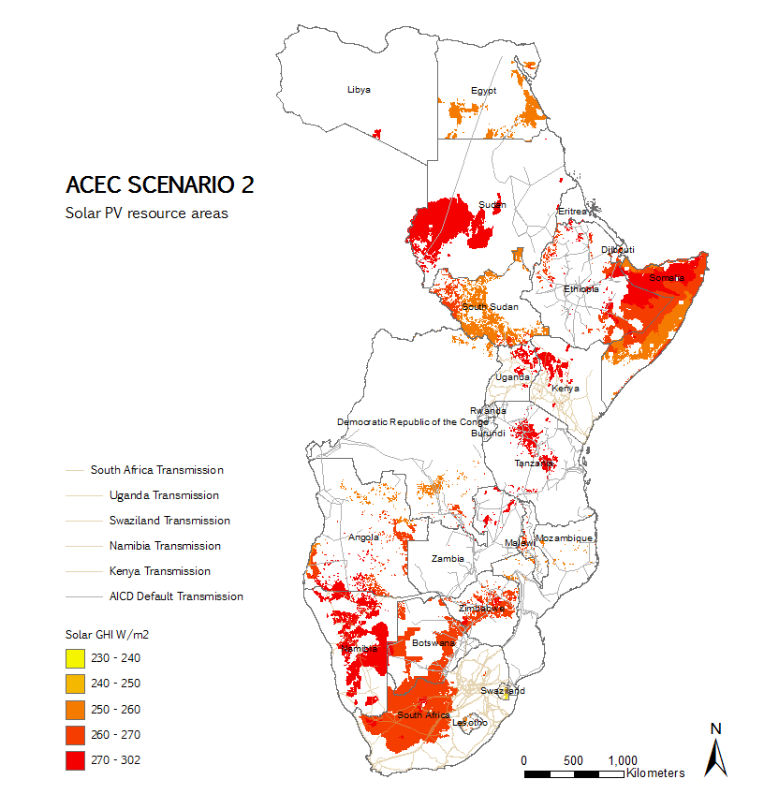 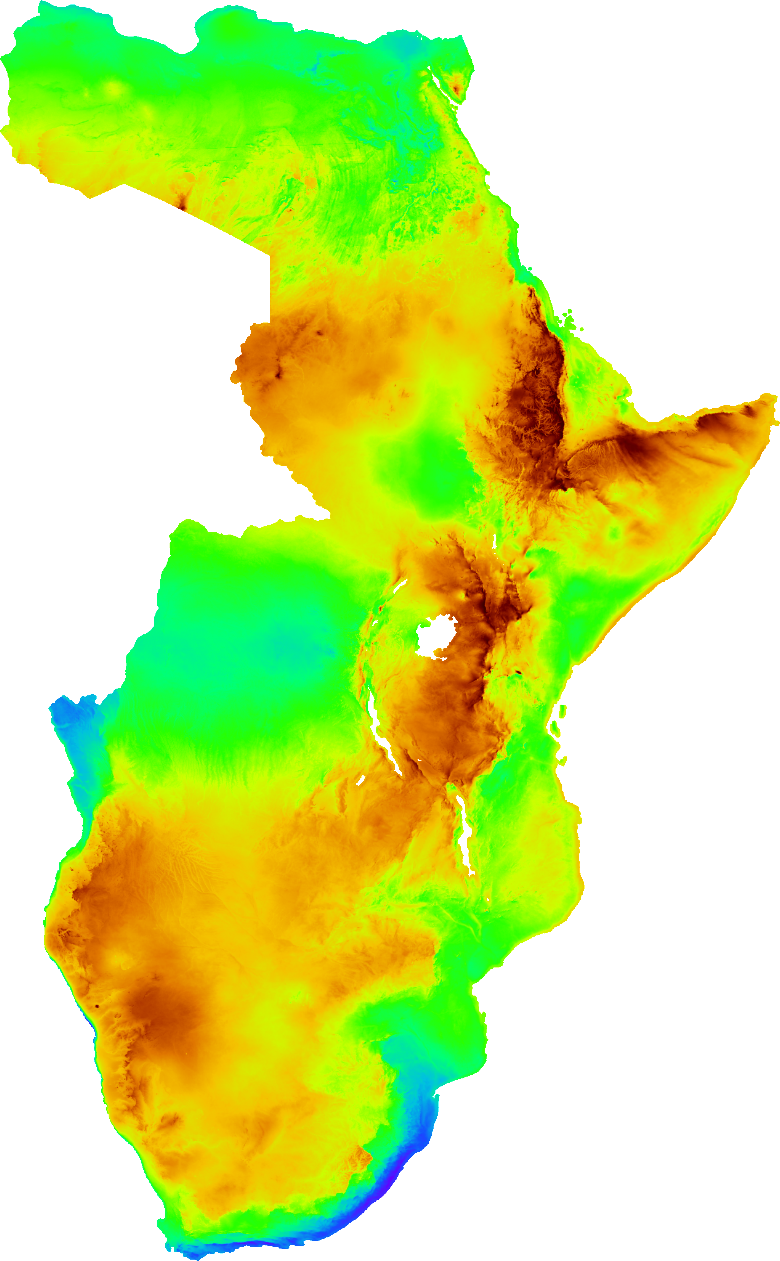 THRESHOLD EXCLUSION CRITERIA:

Resource quality (e.g. <250 W/m2)
Elevation (e.g. >2500m)
Slope (e.g. > 5%)
Protected areas
Water bodies, airports, railroads etc.
Population density (e.g. >100/km2)
Land-use, land-cover.
Distance to existing/planned grid
Distance to road, substation
Distance to RE projects
etc.
6
Interactive Zoning Map
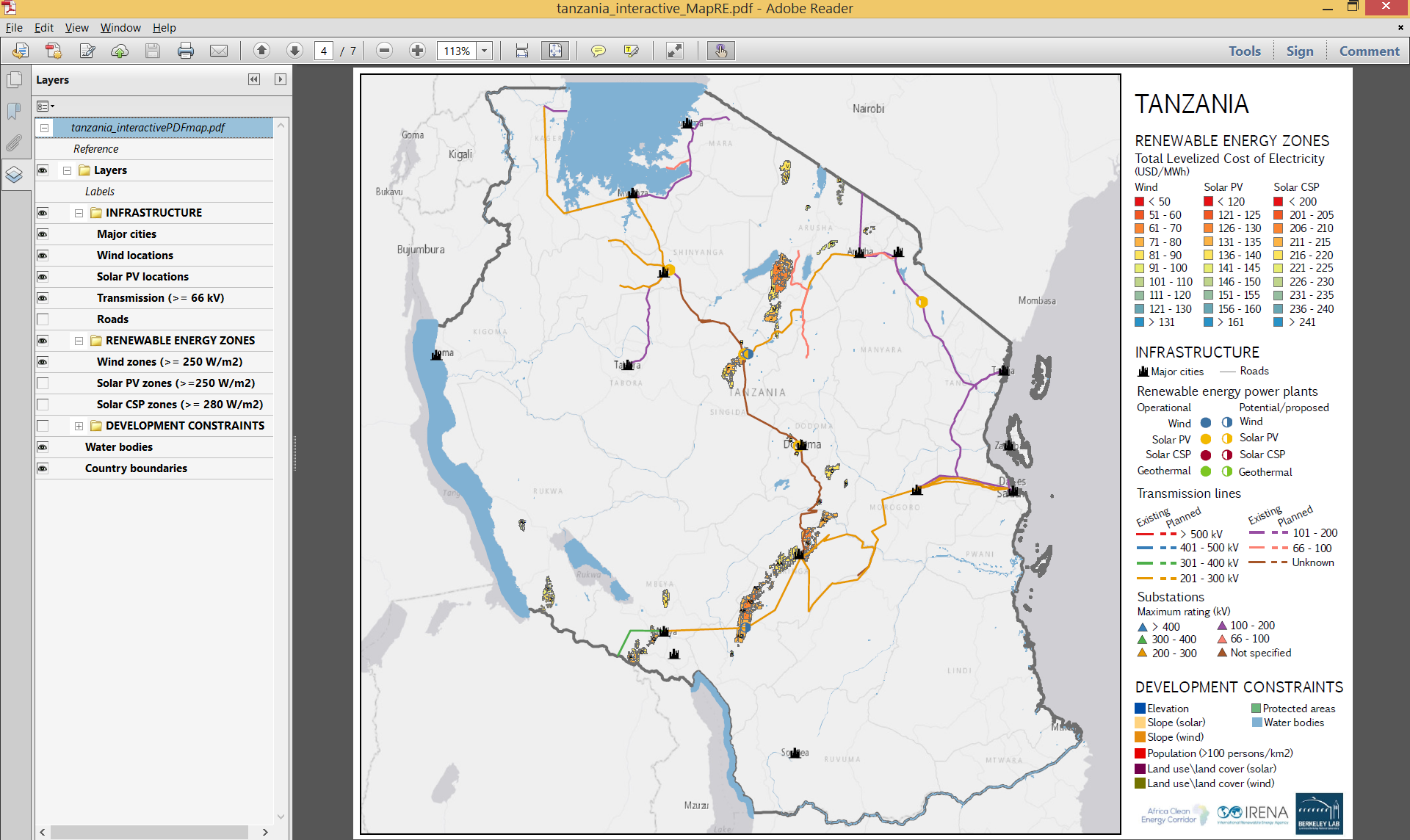 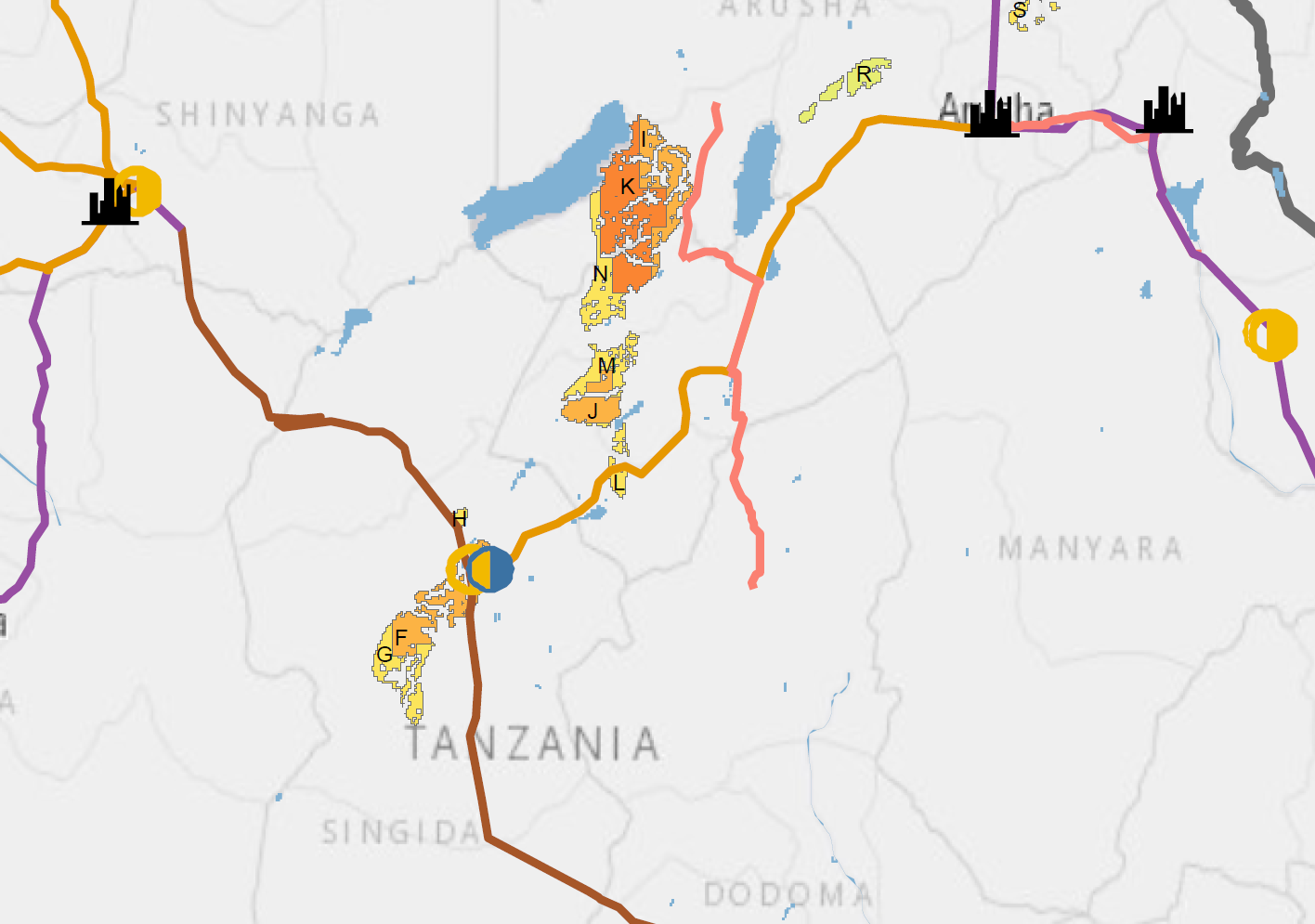 7
Interactive Zoning Map
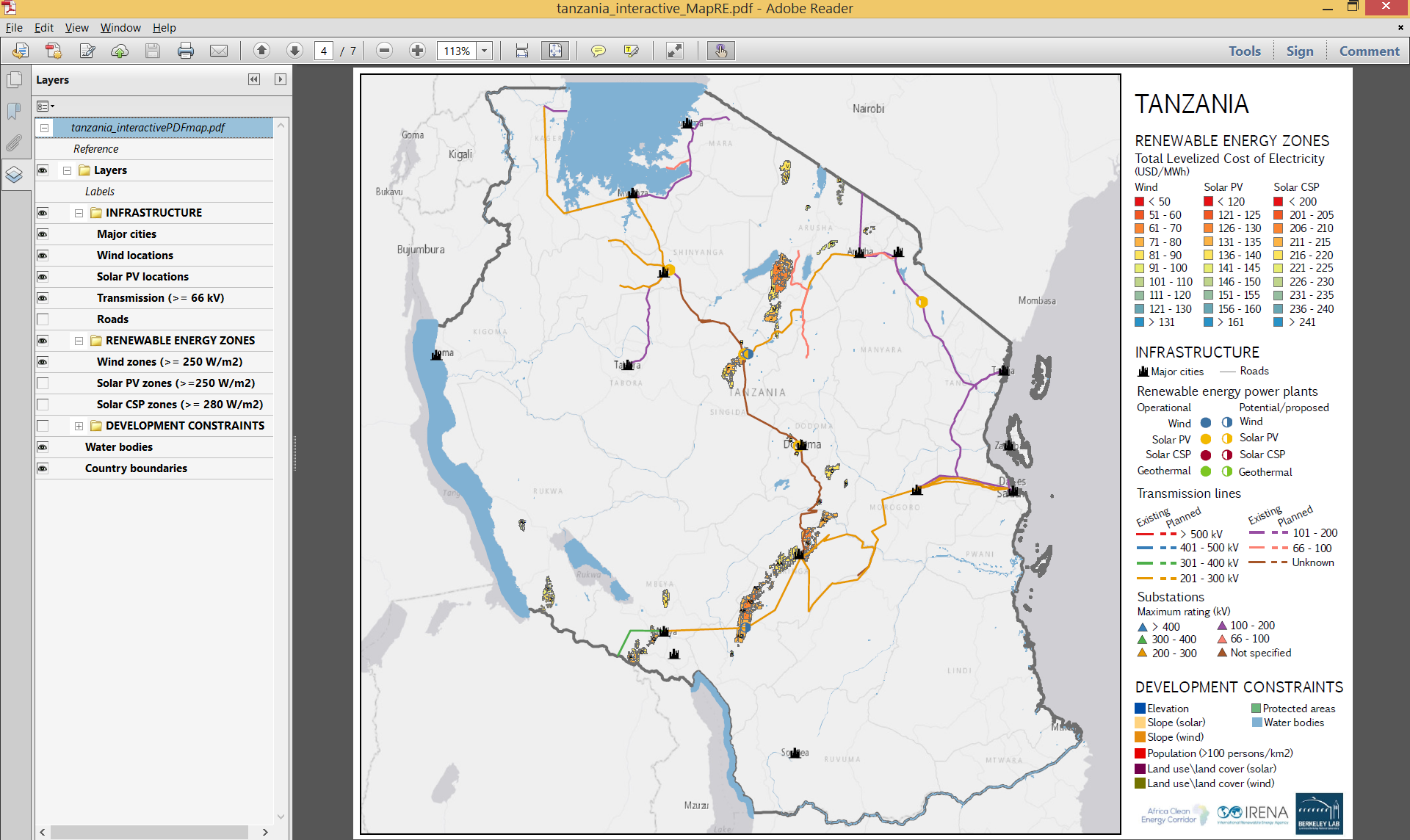 8
Capacity Building
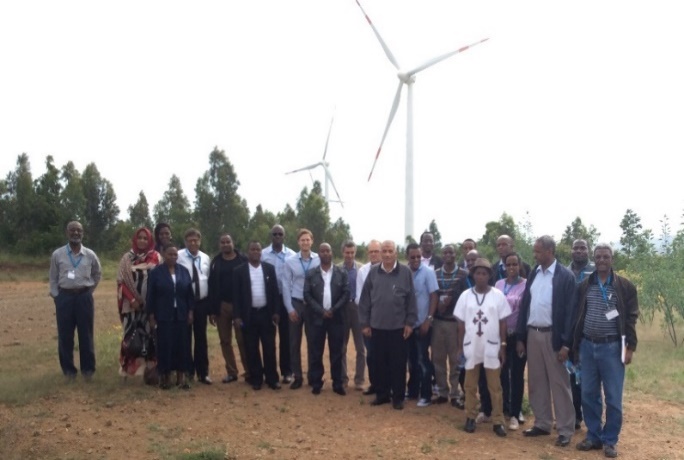 Addis Ababa - September 2014
With EAPP
Attendees from Tanzania:
TANESCO – Florence Gwang’ombe
University of Dar es Salaam – Michael John Mvungi
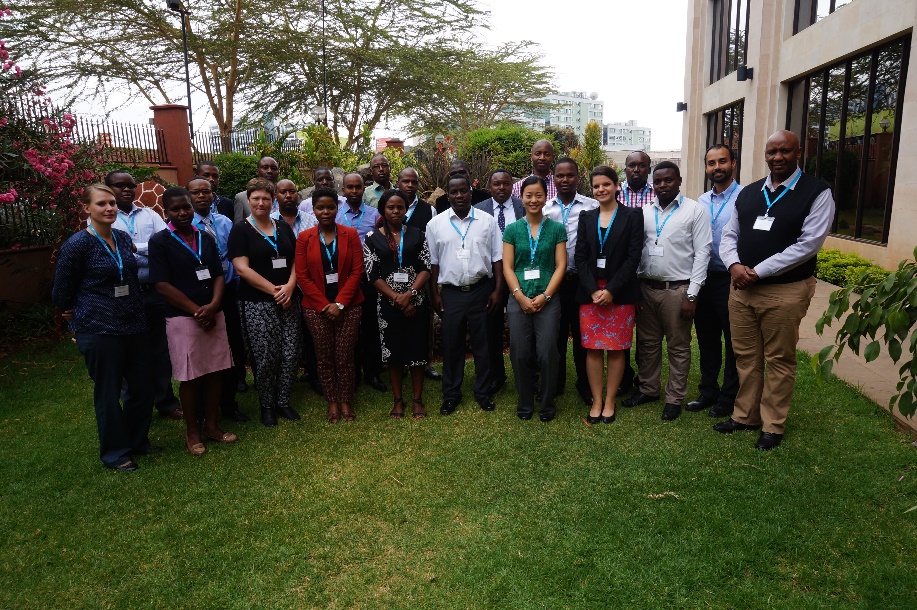 Nairobi - September 2015
With Ministry of Energy and Petroleum Kenya
Attendees from Tanzania:
REA - Hussein Shamdas
9
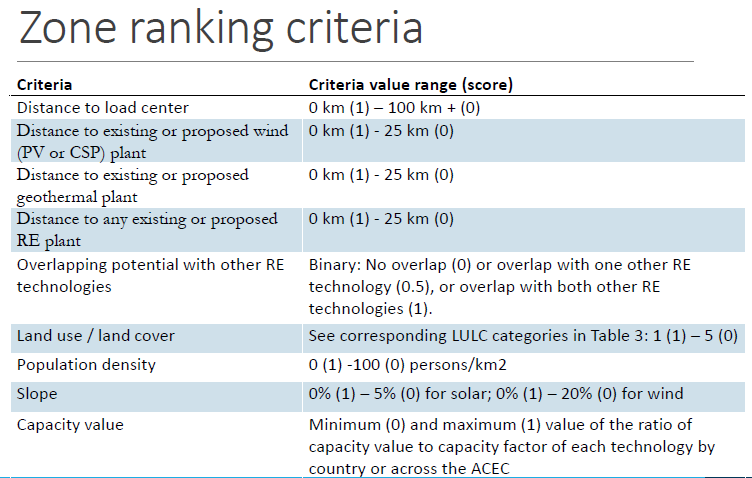 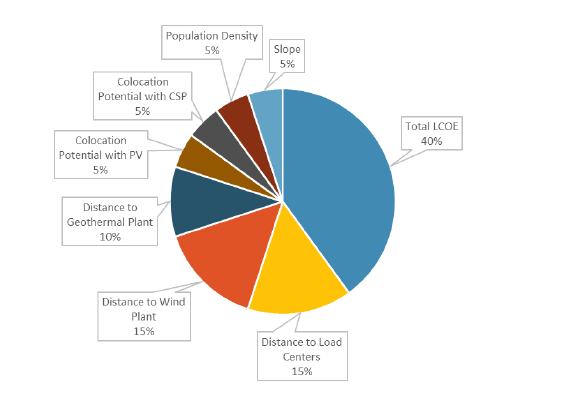 10
Zone ranking
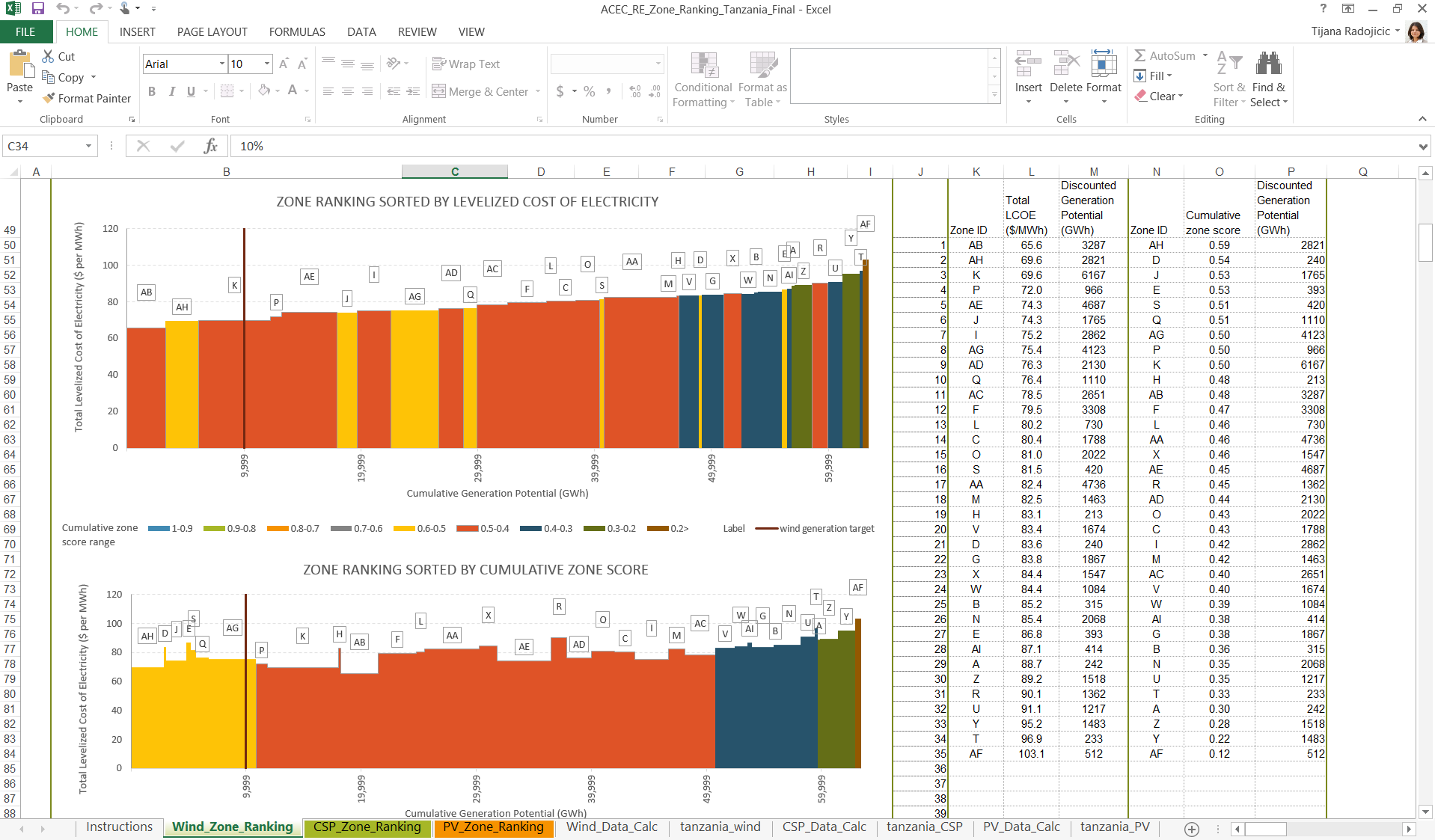 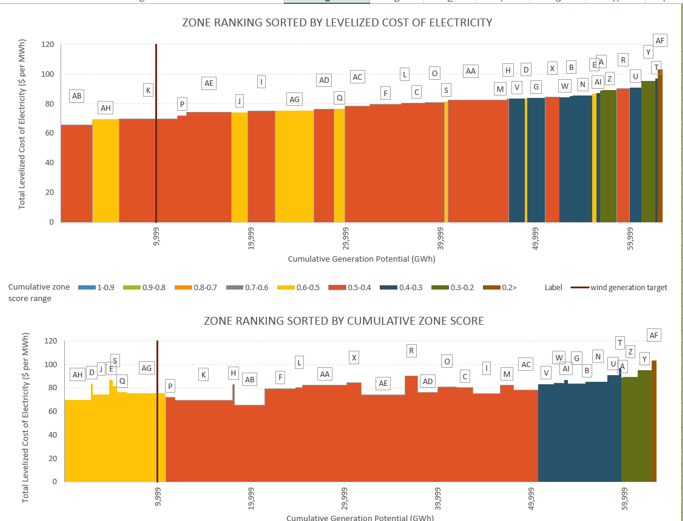 11
Estimated RE economic potential in Tanzania
Planned capacity additions
12
Levelised Cost of Electricity (LCOE)
13
Starting point for planning
Understanding the future energy needs and options based on:

Sound statistics and data
Transparent methodology
Ownership of the planning skill
14
What do you do with it?
Long-term planning, including:

Develop long-term master plans (power sector)
Evaluate policy options
Set targets
Identify and prioritize projects 
Analyze policy impacts
Assess financial needs
15
Typical questions
Assessment of prospects and robustness
What is the least-cost investment path to supply the growing demand?
What are the economic and environmental consequences?
What are the impacts of external factors (e.g. oil price) on investment path
What are the impacts of delay in certain projects (e.g. large hydro)?

Assessment of policy impacts
What is the least-cost investment path to achieve specified policy goals (e.g. RE penetration target, import dependency, affordability, CO2 target)
What is the impacts of investment in international transmission lines on RE deployment
16
Planned Renewable Energy Projects
17
To view and download RE zones maps:mapre.lbl.gov
Thank you!!
18